Geduld met God
Spanning
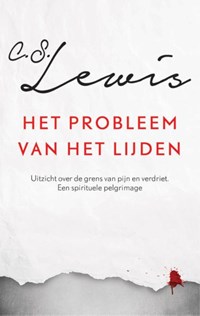 Catechismus: zondag 10
Wat verstaat u onder Gods voorzienigheid?
De almachtige en tegenwoordige kracht van God, waardoor Hij hemel en aarde, met alle schepselen, als met zijn hand in stand houdt en zó regeert, dat loof en gras, regen en droogte, vruchtbare en onvruchtbare jaren, eten en drinken, gezondheid en ziekte, rijkdom en armoede en alle dingen, niet bij toeval, maar uit zijn vaderhand ons ten deel vallen.
De Vader zorgt en regeert
Op welke manieren regeert God?

Zorgt (Schepping en onderhouding)
Grijpt direct in
Regeert indirect (natuurwetten)
Laat toe
En Hij heeft ‘ingegrepen’ in Jezus
En Hij zal definitief ‘ingrijpen’
Doel van HC 10:
Tegenspoed: geduldig
Voorspoed: dankbaar
Toekomst: vol vertrouwen

Zie ook NGB art. 13:
“De Leer schenkt ons onuitputtelijke troost”
Spanning voor ons
Gods almacht en Gods goedheid
Ons beperkte menselijke perspectief
Vertrouwen en begrijpen
Het doel van het lijden…
…
1. God de Vader is bij ons
Hij ziet alles
Hij begrijpt onze vragen
Alles wat er voor kwaads gebeurt zit zijn plan met ons niet in de weg
Hij geeft vaak geen oplossing, maar wel verlossing
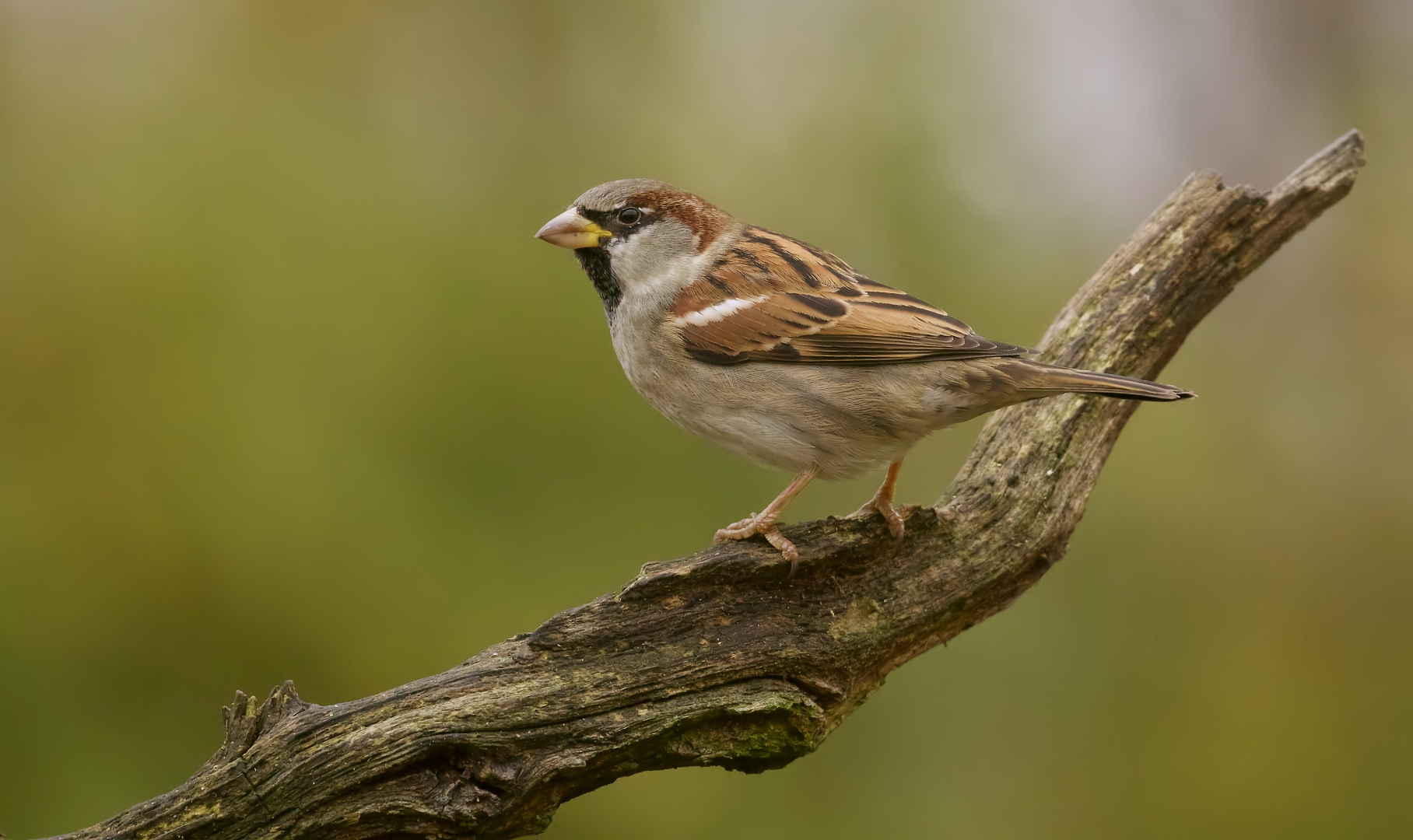 2. We begrijpen veel niet
“God heeft alles wat er is de goede plaats in de tijd gegeven, en ook heeft hij de mens inzicht in de tijd gegeven. Toch kan de mens het werk van God niet van begin tot eind doorgronden.” 
(Prediker 3: 11)
Geduld … met God